Five Tactics to Increase Business Profitability
January 29, 2013
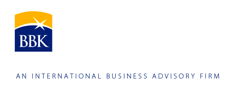 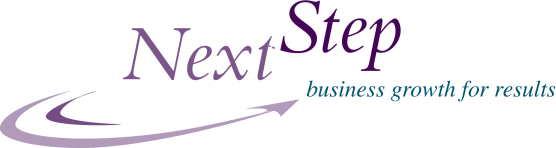 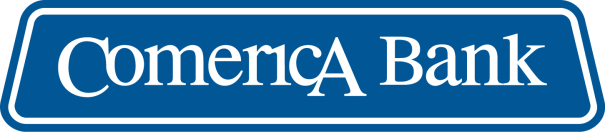 A Few Details…
All will be muted until Q&A session
Polls
Question & Answer session
Survey feedback after webinar
Webinar will be recorded and available on website
Presenters:
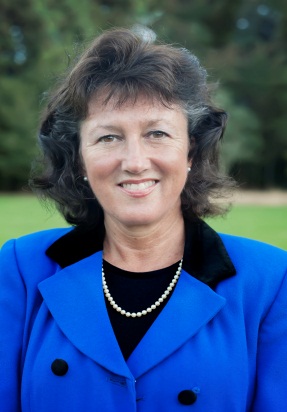 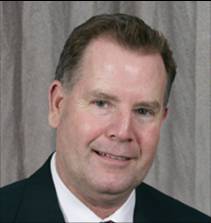 Jennifer Vessels
CEO – Next Step
James Downes
Sr. Director – BBK
Today’s World
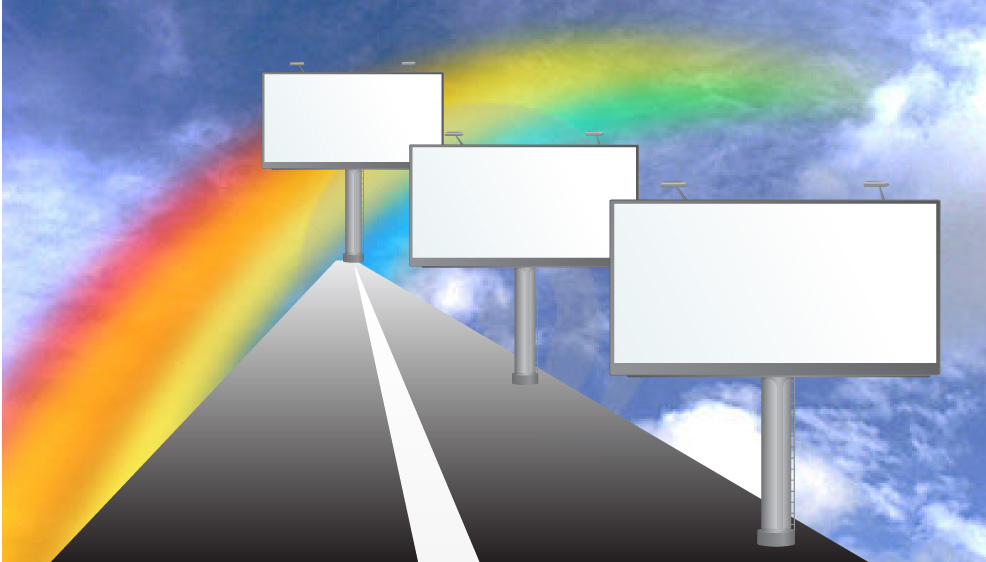 UNCERTAINTY
QUESTIONS
GROWTH AND 
OPTIMISM
Poll
Customer Driven Success
Vision
Execution
Determination and Development
Market
Customers
Operational Processes
Human Capital
Time to Sharpen the Saw?
Today’s economic environment demands that companies sharpen their execution ….Stephen Covey would say “Sharpen Your Saw”
In an up cycle, you can get away with less than perfect execution, because life is good
In a downturn, every dollar counts and waste and inefficiency in your system of work can mean the difference between profit and loss
Top Grade Your Staff
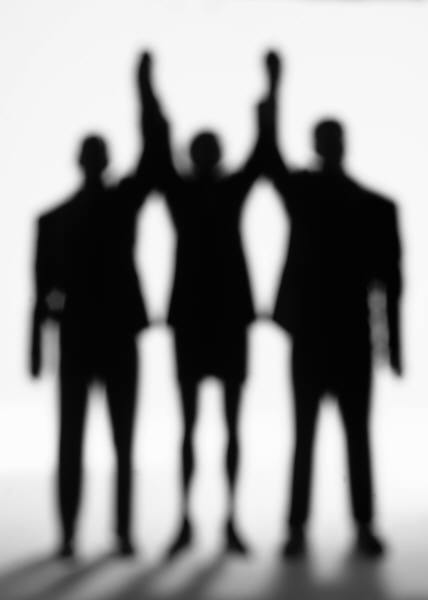 Pareto Rule Applied To Your People
80/20 Rule…what is it?
Do 20% of your people drive most of your results?
Warehouse Distributor
Owner Fired 37 of his 40 employees
Bank engaged BBK to assist
Hired all 37 employees back
After Thirty day assessment period
Commercial Bank Example
Strength of management is not putting up with mediocre performers
Client had 7,000 employees
100 people at a total cost of $70k= $7 million in wasted salaries
Top 5 Hiring Mistakes
1. Lack of agreement of expectations
2. Settled for less than 100%
3. “Sold the candidate”
4. Not a complementary fit in team
5. Not the right type of sales person
Hiring Sales People
Considerations:
How customers buy
Sales strategy and need
Size and type of buyer
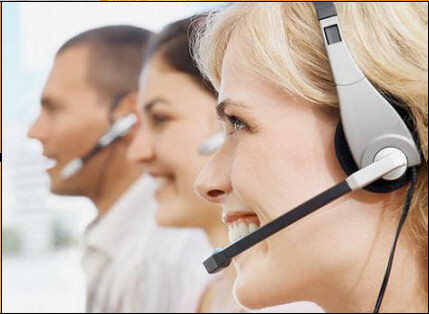 Look for:
Hunters or farmers
Experience selling to your customer base
Contacts
References
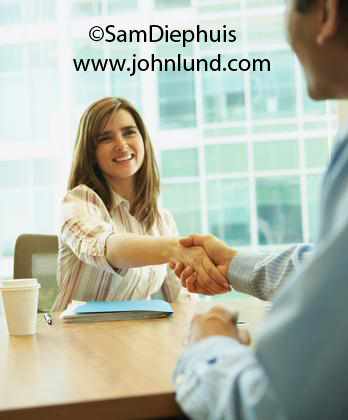 Poll
Sourcing
Behavioral
Interviews
Onboarding
StyleAssessment
Reference
Checks
Hiring Best Practices
Sourcing
Behavioral
Interviews
Onboarding
Preparation
for Offer
StyleAssessment
Reference
Checks
Map Your Processes
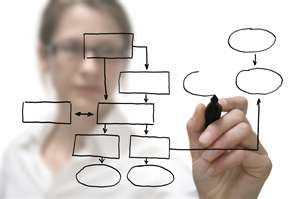 Three Customer Types
Strategic Value Customers
(leveraging supplier’s enterprise core competencies)
Extrinsic Value Customers
(buying beyond product value)
Create extraordinary 
value for a few large 
customers
Create new value 
through sales effort
Increase
Benefits
Lessen costs
and effort of
acquisition
Reduce
Costs
Intrinsic Value Customers
(buying on product value alone)
Regional Tire Retail Store Chain
Value stream mapping identifies the bottlenecks
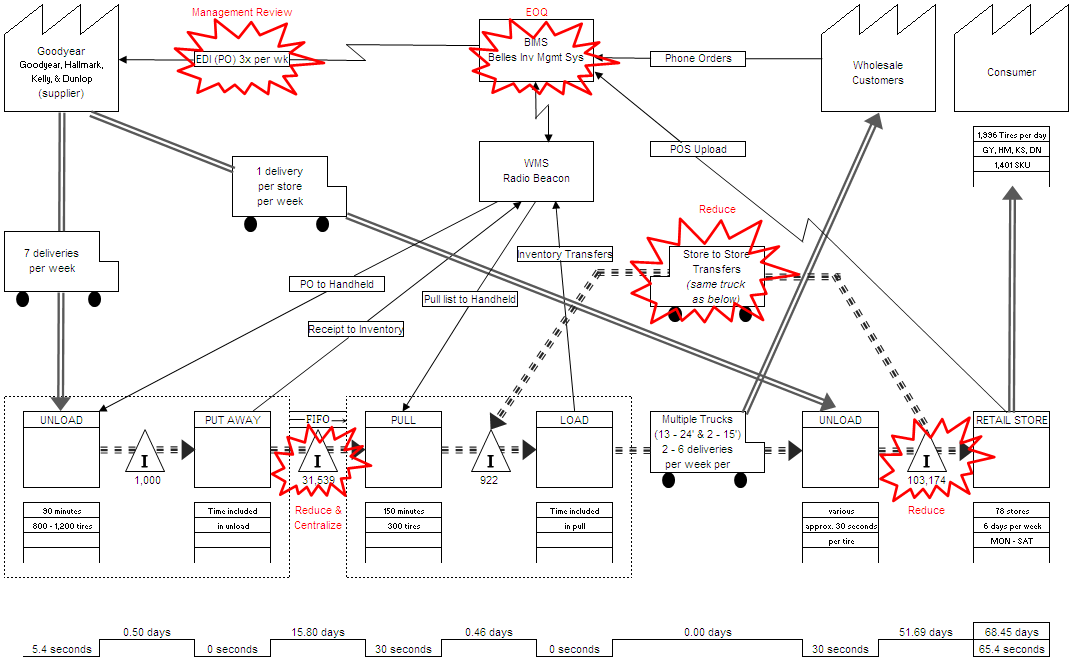 Regional Tire Retail Store Chain
Inventory Management
Client was experiencing liquidity issues and inventory value was increasing
BBK engaged to study inventory processes to identify ways to improve inventory turns
10% of inventory represented 55% of sales volume and client had 55 days supply on hand when 15 days was adequate to meet customer demand
BBK study showed $10 million possible reduction in inventory with no loss in sales.   $1.5 million in annual cost savings achieved
Before
After
$41
$31
$12
$10.5
$3.2
$2.9
Inventory 
Value
Carrying 
Costs
Interest 
Expense
Regional Tire Retail Store Chain
SKU/Days on Hand
Client had over 55 Days of Supply, Only Needs 15 Days
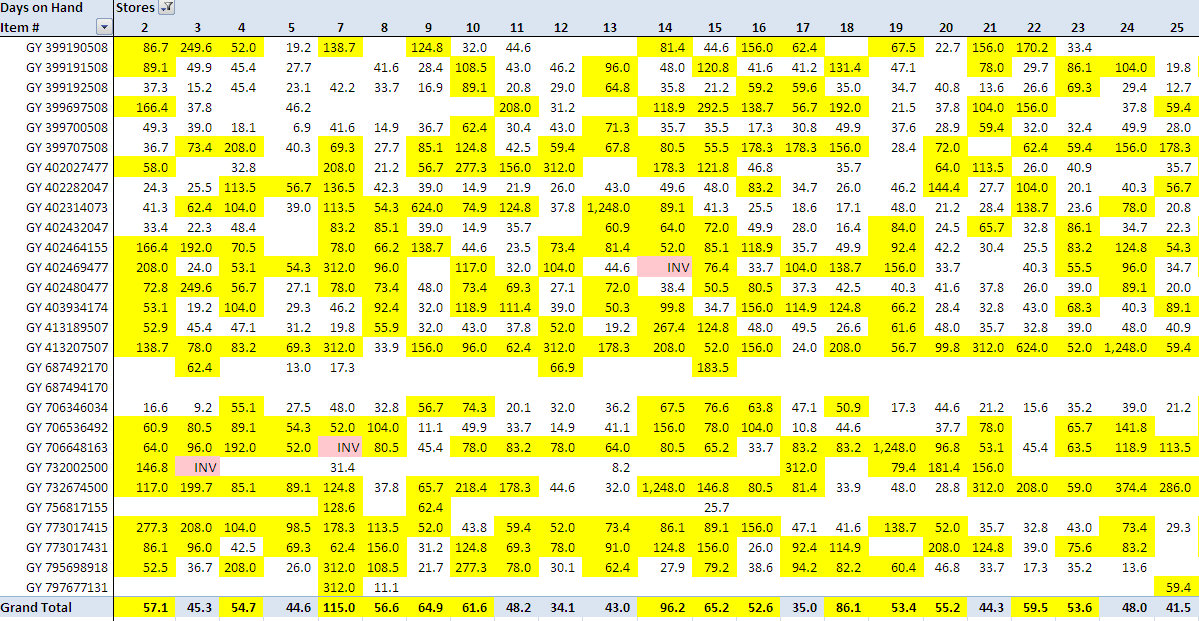 73
712
19%
61
8%
166
Overtime 
Hrs/Wk
Scrap
Staffing
Aerospace Manufacturing
Improve Operating Processes
Client was concerned with the operating performance of a new foundry division producing aircraft parts.  The division was losing $250k per month.  BBK was hired to create a turnaround plan for the division

BBK created a process flow map that identified several bottle necks and inefficient processes in the production system.  

BBK implemented a lean production system around scheduling and staffing to produce stability and limit over production.  Daily production metrics were established and closely monitored.
Before
After
Increased throughput 48%
Reduced inventory 15%
Reduced scrap by 60%
Eliminated one operating shift
Reduced labor and total expense by $2.2 million annually
Improve Your Incentive Plan
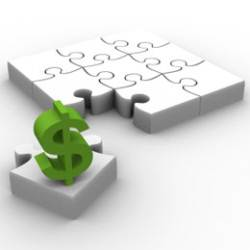 Poll
An Effective Incentive Plan
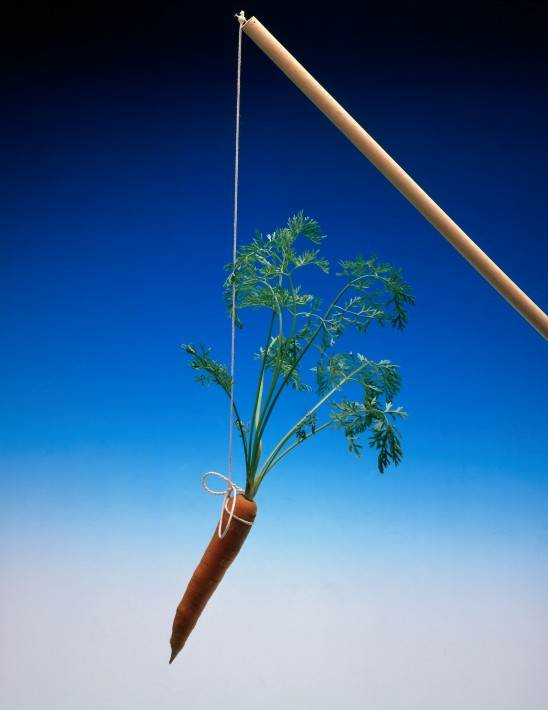 Clearly linked to company’s strategy and goals
Rewards what is within the scope of influence
Is easily understood and administered
Reflects and supports successful achievement of sales goals
The Art of Sales Compensation
Drives the behavior needed to achieve goals
Differentiates based on results
Is built on realistic but challenging goals
Takes into consideration:
Sales strategy
Prospect buying cycle
Margin based on customer value
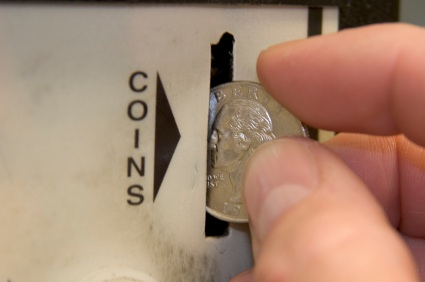 Tire Retailer
STORE MANAGER INCENTIVE PLAN
Case Study Discussion
Client had 85 stores
Bonuses were being paid to store managers for achieving sales objectives
Approximately 20 stores were reporting operating losses but store manager was receiving a monthly bonus because he achieved his sales goals
BBK assisted in redesigning the incentive plan to build in sales goals, store profit and effective use of inventory
Ten of the unprofitable stores became profitable over the next 120 days
Get your employees to think like owners
Marketingthat Works
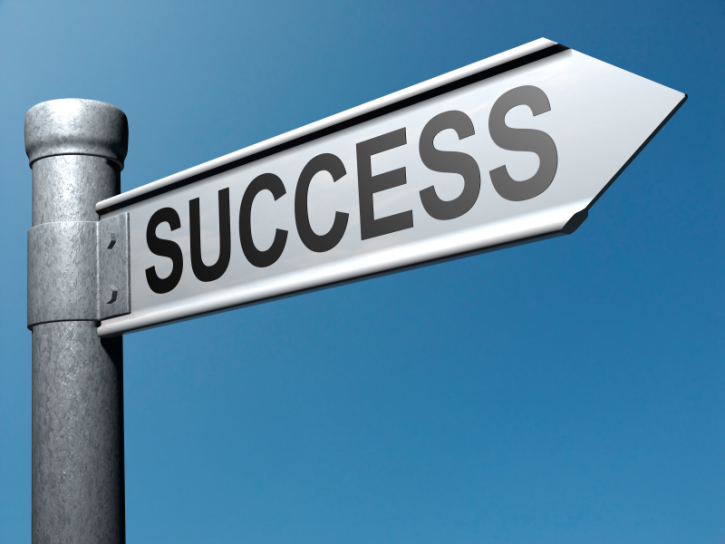 Marketing Generates Sales Demand
Inquiries
Marketing
Qualified Leads
Sales-Ready Leads (Prospects)
Forecasted Opportunities
Sales
Closed Business (Customers)
Poll
Marketing Measurements
Source: Marketing Sherpa and Aberdeen Research
Marketing Your Brand
Value is the reason customers buy
Value-based marketing  communicates the company uniqueness
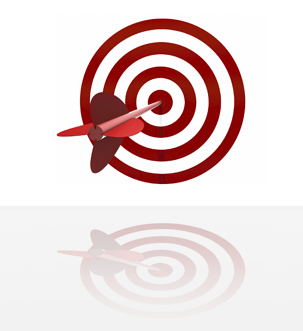 Value to Customer
Measure YourCustomer Experience
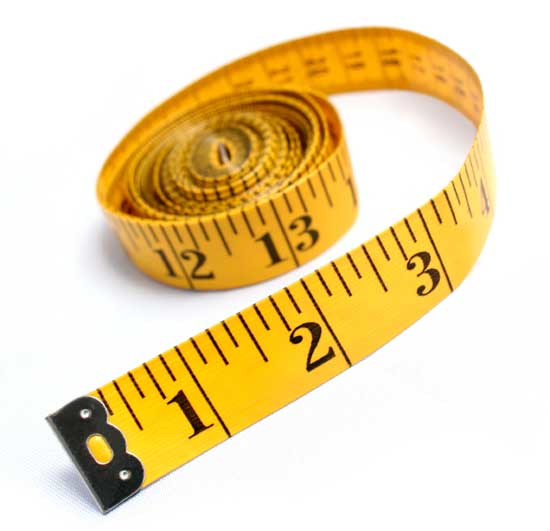 Understanding your Customers
Executive calls on a quarterly or annual basis
Account manager calls monthly
Value of  third party research
Validate marketing approaches
Gather additional buying signals
Test new products 
Build testimonials
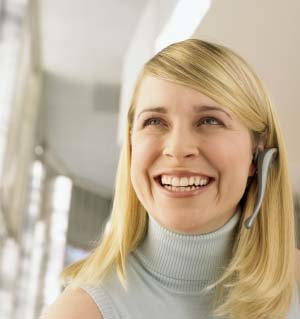 People like to talk about their experiences
Poll
Customer Experience
Value of a Third Party Assessment  
As a standard part of a strategic planning engagement BBK conducts a short telephone interview with key customers of our clients to measure the current customer experience of dealing with our client.
CPA Firm said….we are business advisors to our clients….the clients said………..
Web Designer….we provide excellent customer service….the clients said….
What You Can Do Today
1. Assess your staff and hiring practices
2. Review your processes against your goals
3. Build and align incentive plans with goals
4. Reinvent and measure your marketing
5. Conduct ongoing dialogues with customers
[Speaker Notes: Builds start with 1 - 5]
Action Plan
I commit to completing the following actions within the month:
Questions?
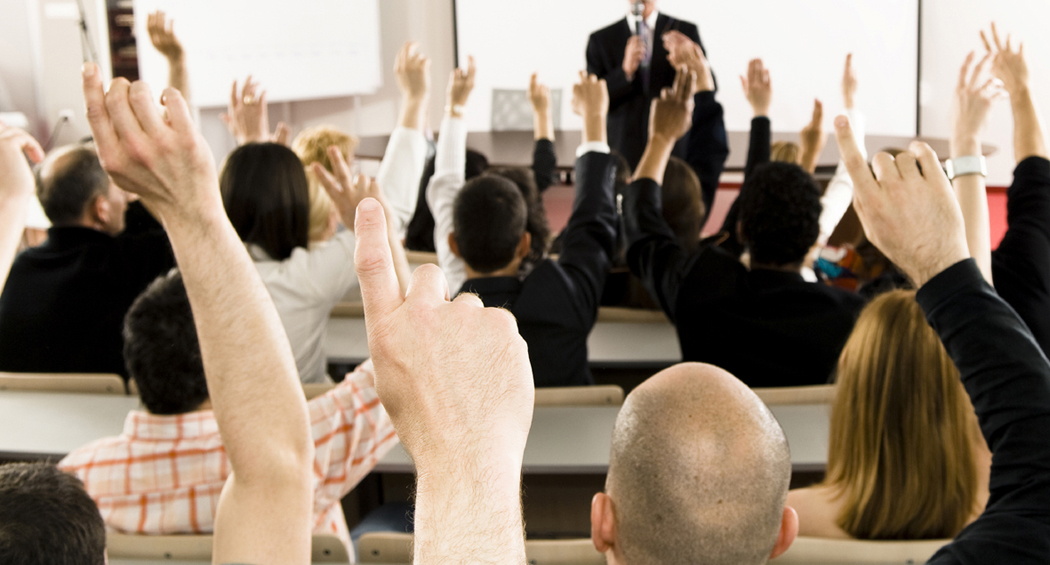 Jennifer VesselsNext Step jvessels@nextstepgrowth.com
James DownesBBKJDownes@e-bbk.com
Five Tactics to Increase Business Profitability
Jennifer VesselsNext Step jvessels@nextstepgrowth.com
James DownesBBK
JDownes@e-bbk.com
Robert MuzioComerica
romuzio@comerica.com